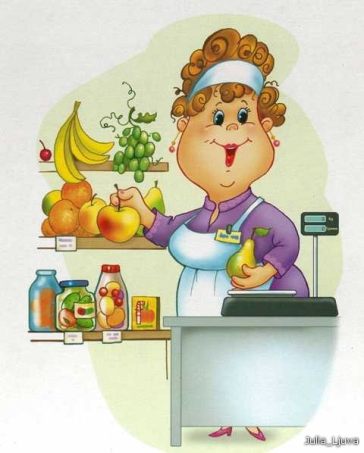 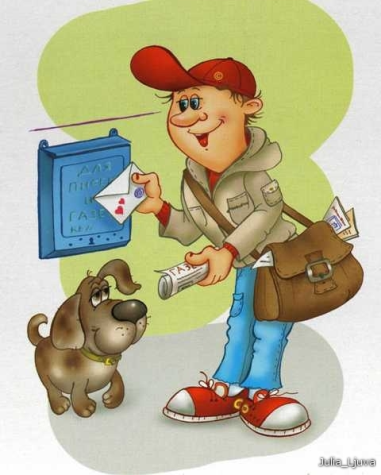 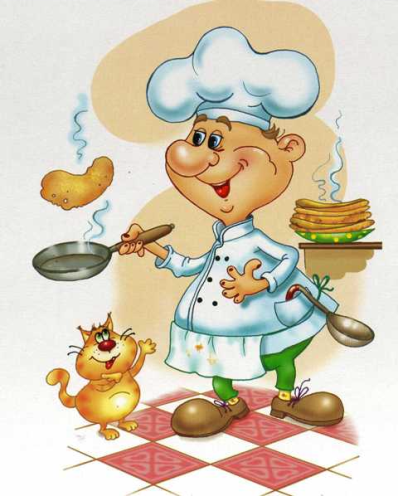 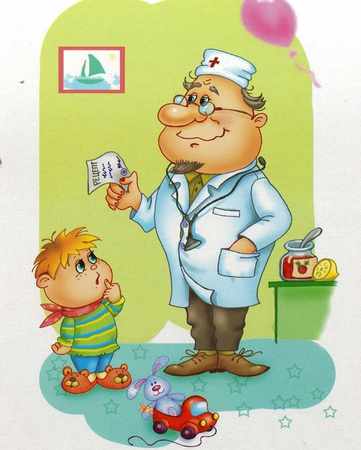 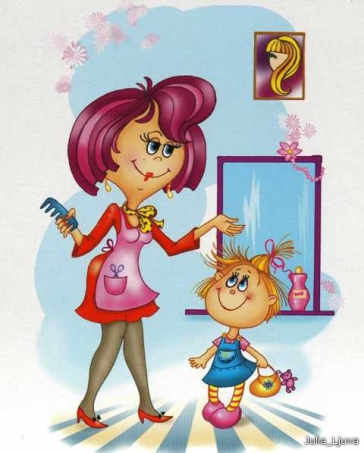 Классный час на тему: «Все работы хороши»
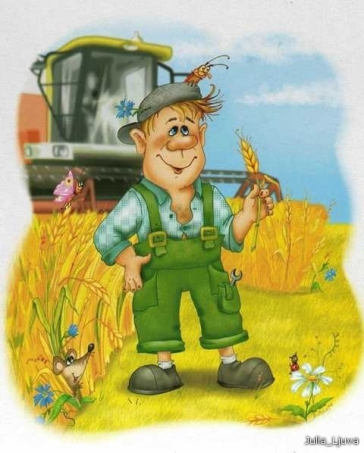 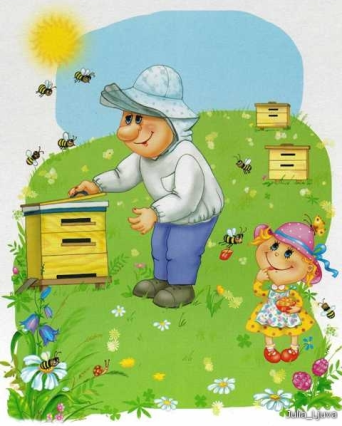 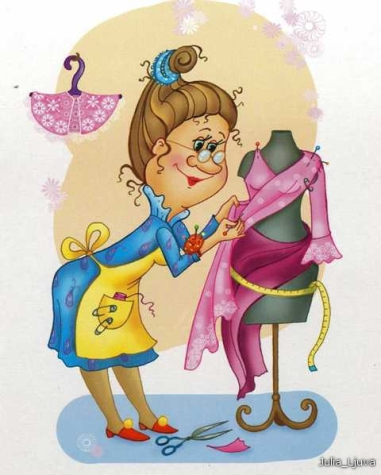 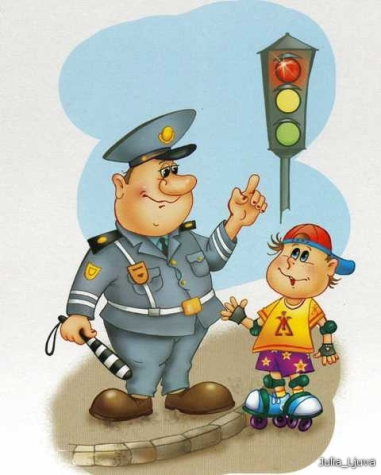 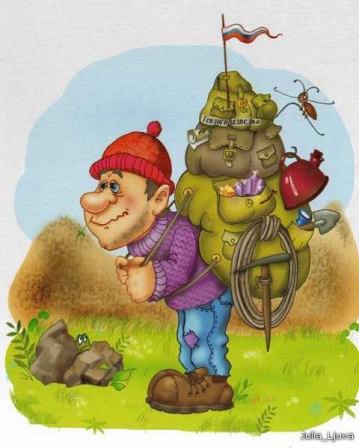 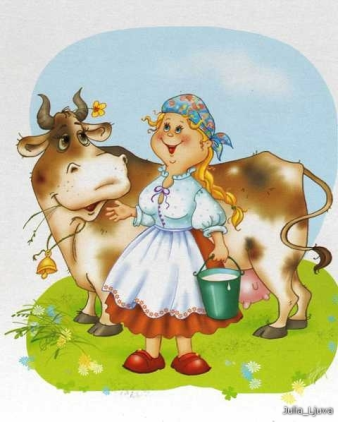 ПРОФЕССИЯ – род трудовой деятельности, занятий, требующий определенной подготовки и являющийся обычно источником существования.
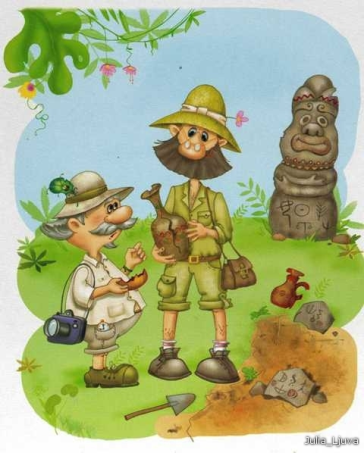 П
О
В
А
Р
М
А
Л
Я
Р
Д
О
К
Т
О
Р
Ш
О
Ф
Ё
Р
У
Ч
И
Т
Е
Л
Ь
С
Т
О
Л
Я
Р
П
А
С
Т
У
Х
Т
Р
О
И
Т
Е
Л
Ь
С
П
И
Л
О
Т
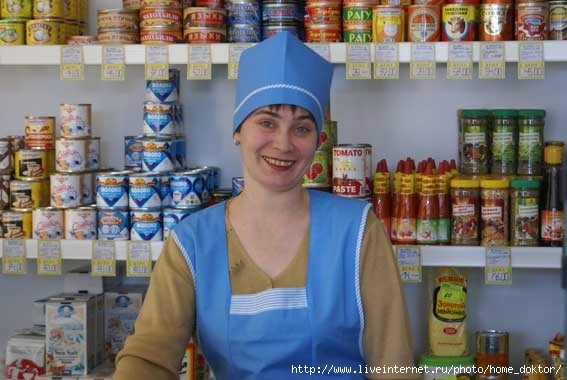 Продавец
В магазине, на базаре
И в буфете, наконец,
Всюду, где бы ни бывали,
Вас встречает продавец.
Лесничий
С рассветом раньше всех встает
Шагает в чащу смело.
И начинается обход–
Лесничий занят делом.

Ни браконьерам, ни ворам
Нигде не даст слабинку,
Убережет от топора
Березку и осинку.
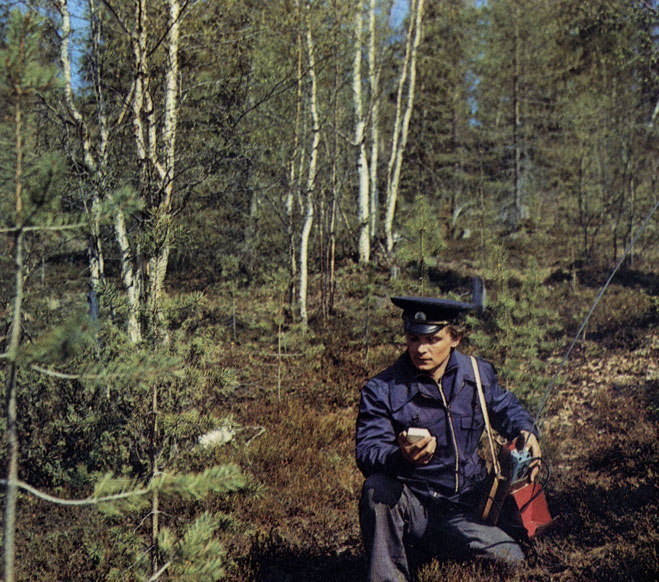 Повар
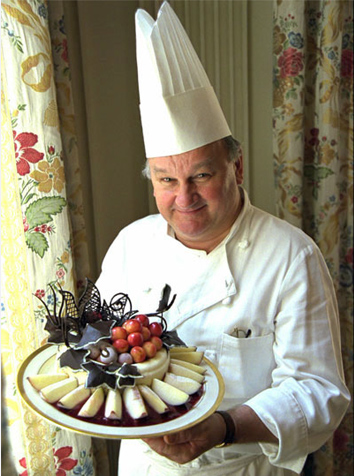 Дайте повару продукты:
Мясо птицы, сухофрукты,
Рис, картофель…И тогда
Ждёт вас вкусная еда.
Почтальон
Кто доставит телеграмму, 
Почту шустро разнесет? 
Почтальоны, будьте славны! 
В непогоду, в гололёд 
Вы несете людям вести, 
Труд достоин похвалы! 
Скажем мы о вас без лести– 
Вы отважны и смелы!
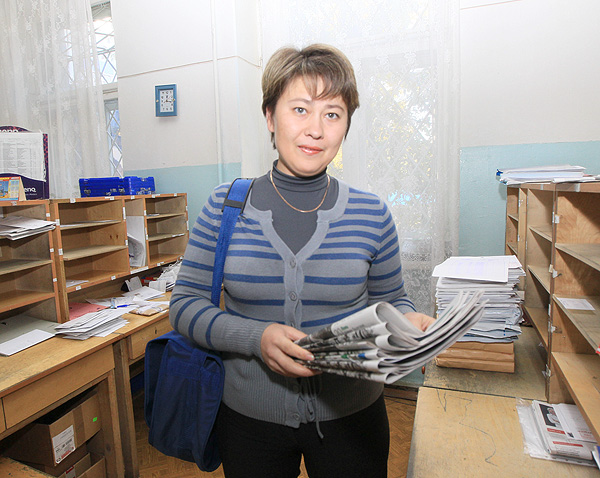 Пожарный
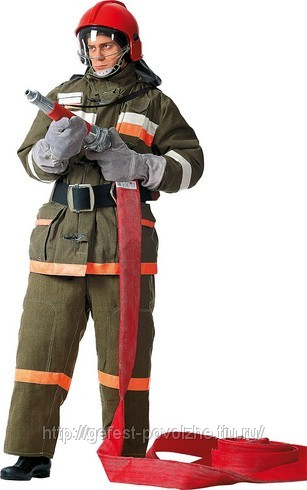 С огнём бороться
 мы должны –
Мы смелые работники,
С водою мы напарники.
Мы очень всем нужны,
Кто же мы? -
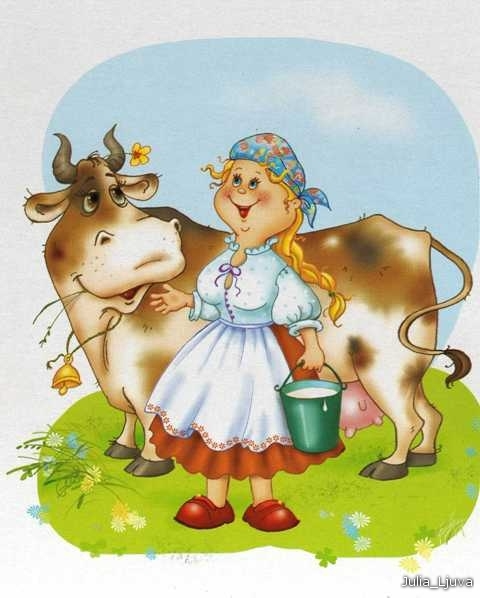 Доит коров
Дворник
Пастух
Доярка
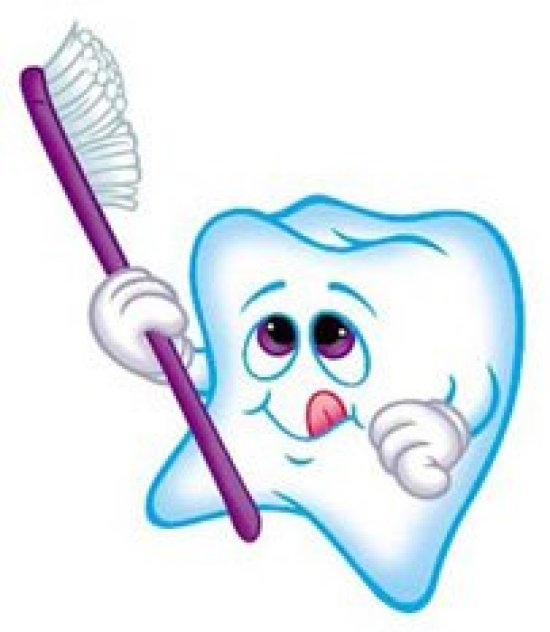 Лечит зубы
Хирург
Стоматолог
Медсестра
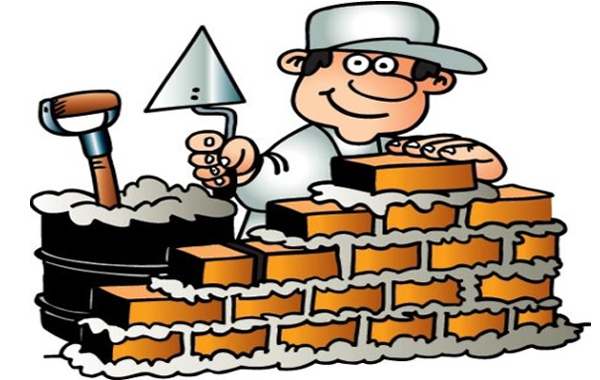 Строит дом
Строитель
Маляр
Слесарь
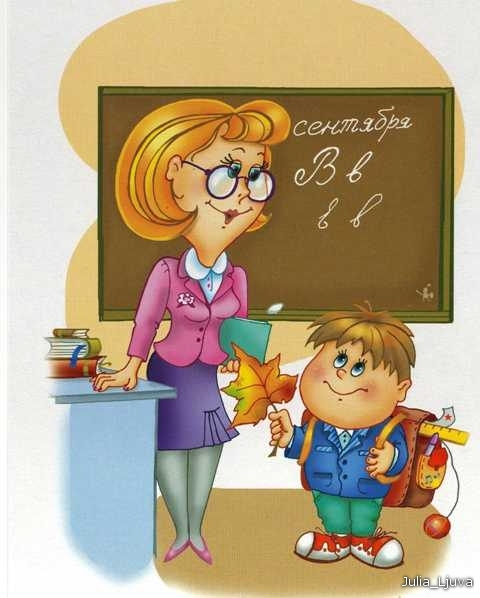 Учит детей
Охранник
Учитель
Библиотекарь
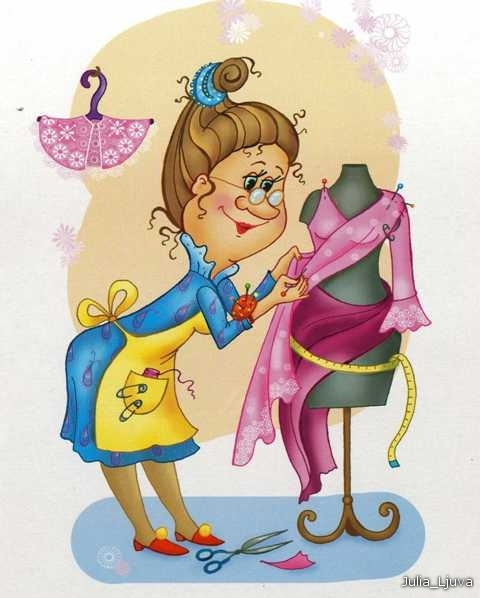 Шьёт  
рубашки
Швея
Сапожник
Часовщик
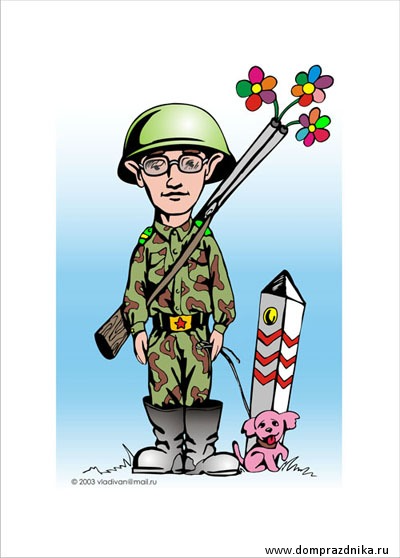 Охраняет 
границу
Почтальон
Тракторист
Пограничник
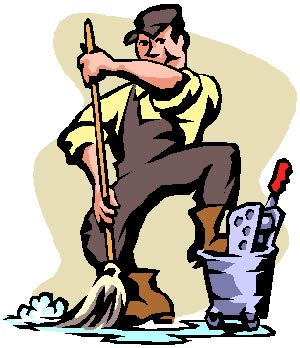 Убирает 
улицы
Цветовод
Лётчик
Дворник
«Счастливый человек тот, который  утром  с удовольствием идёт на работу, а вечером – с радостью возвращается домой»
Источники
http://www.zagadki.org/riddles/professions/1

http://www.ejik-topotushka.ru/page/poems_about_professions.html

http://images.yandex.ru/yandsearch?text=картинки%20о%20профессиях&img_url=http%3A%2F%2Fmamina-shkola.ru%2Fwp-content%2Fuploads%2F2010%2F12%2F57429672_glberru2a-150x150.jpg&pos=0&rpt=simage&lr=7&noreask=1&source=wiz 

http://dic.academic.ru/dic.nsf/dmitriev/4343/профессия
Презентацию подготовила
 Вагина Налалья Анатольевна
Учитель начальных классов
 МОУ Леденгская ООШ